ОТЧЕТ
отдела управления муниципальным имуществом и закупок

2015 год
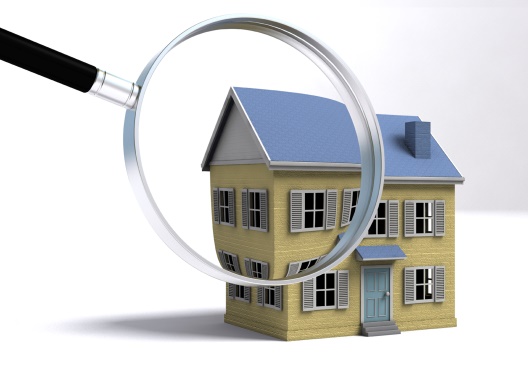 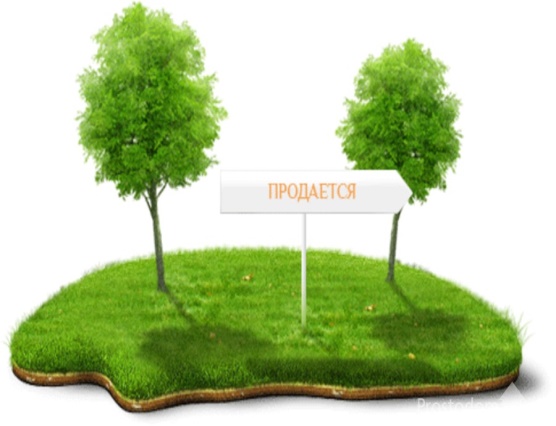 КАЗНА
НЕДВИЖИМОЕ ИМУЩЕСТВО
ДВИЖИМОЕ ИМУЩЕСТВО
101
27
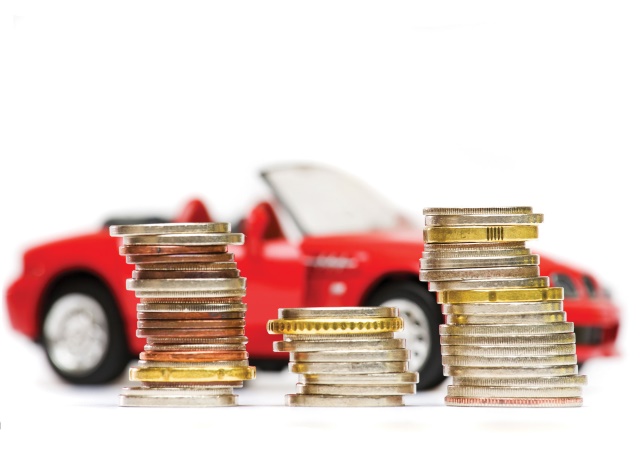 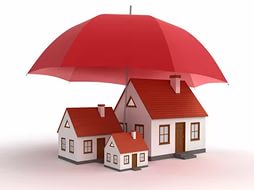 Приобретено
Автобусы
Оборудование для котельных
Радиостанции (ГЛАНАСС)
Щебень
Скульптура Георгия Победоносца
другое
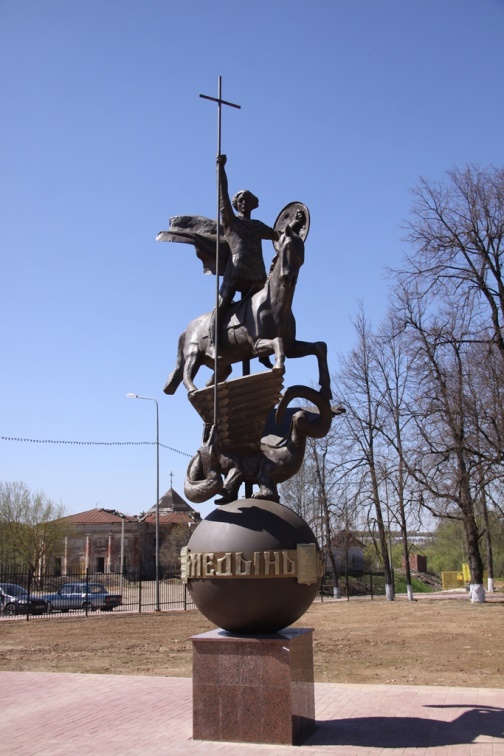 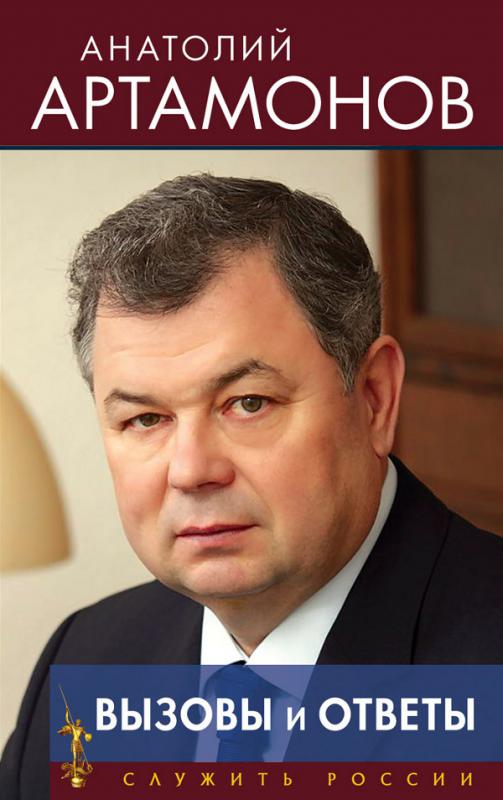 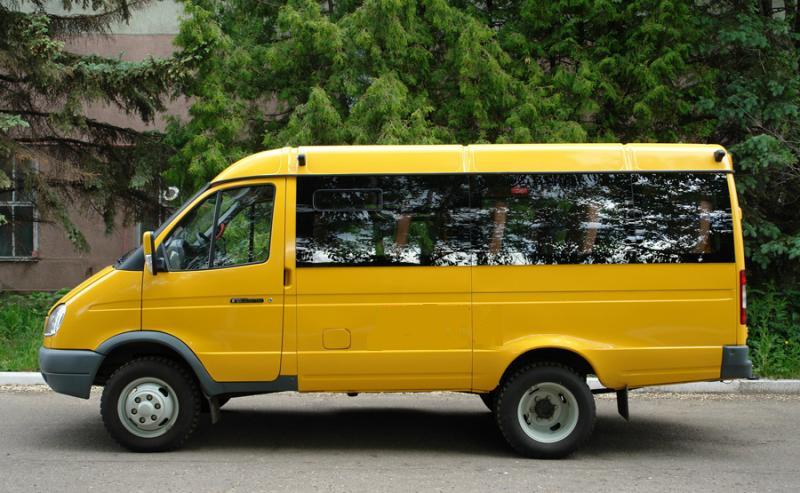 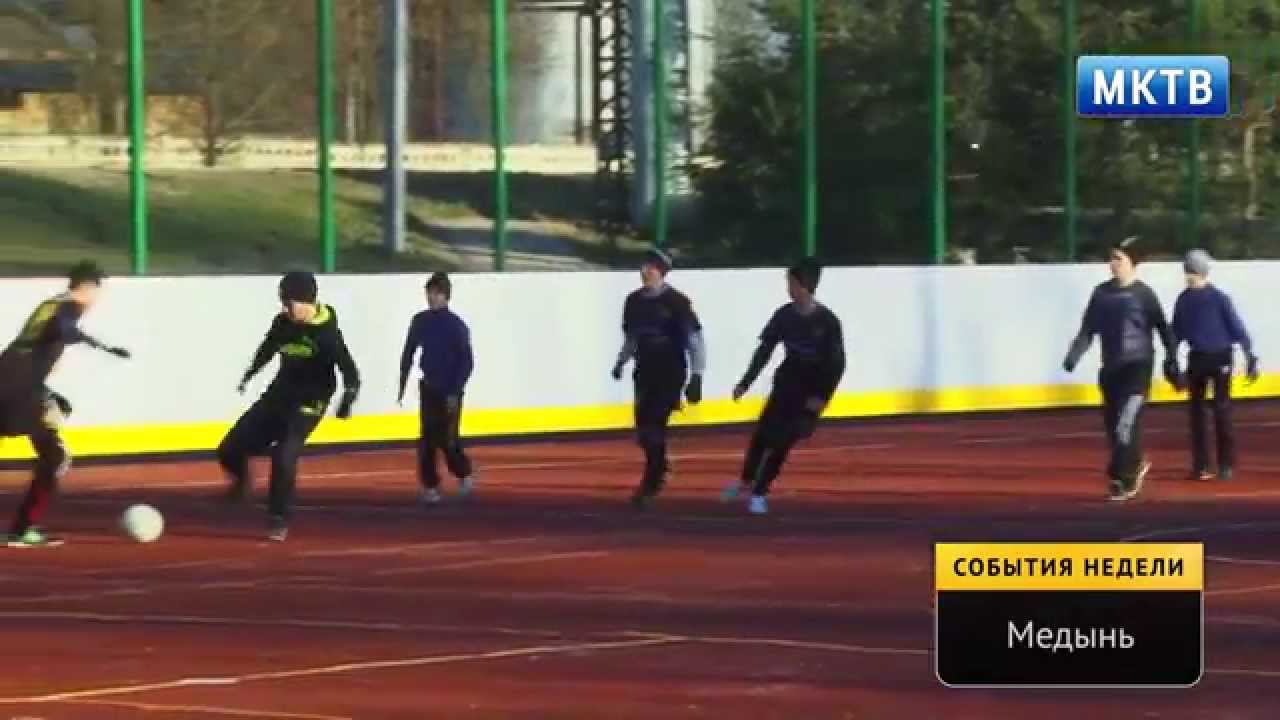 Передано156 объектов
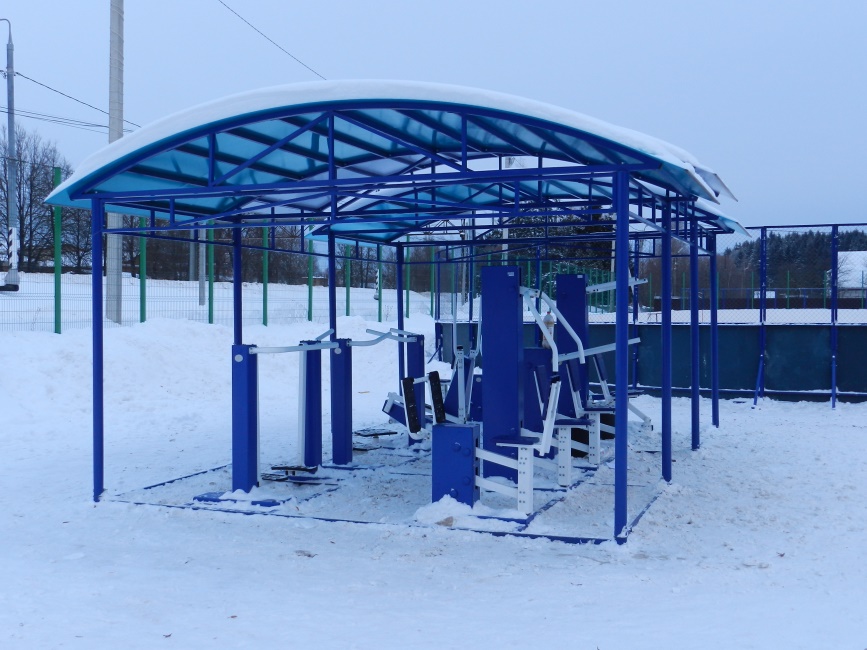 Котельная Кременской школы
Газели
Искусственное покрытие
Комплекс уличных тренажеров
Хоккейные борта
Баскетбольные щиты
Компьютерное оборудование
Корпоративная сеть
Уличные светильники
Книги 
Браслеты светоотражающие
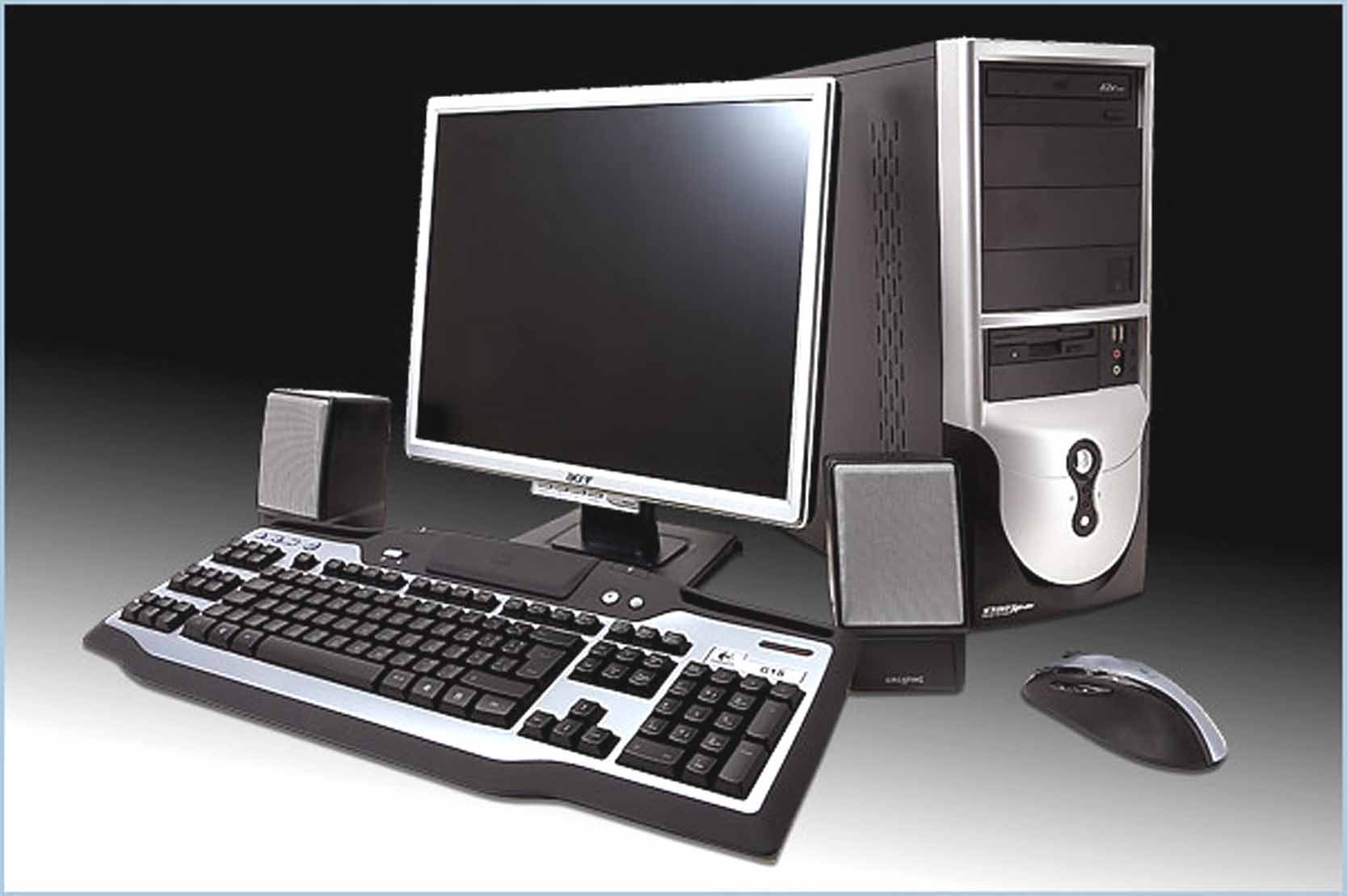 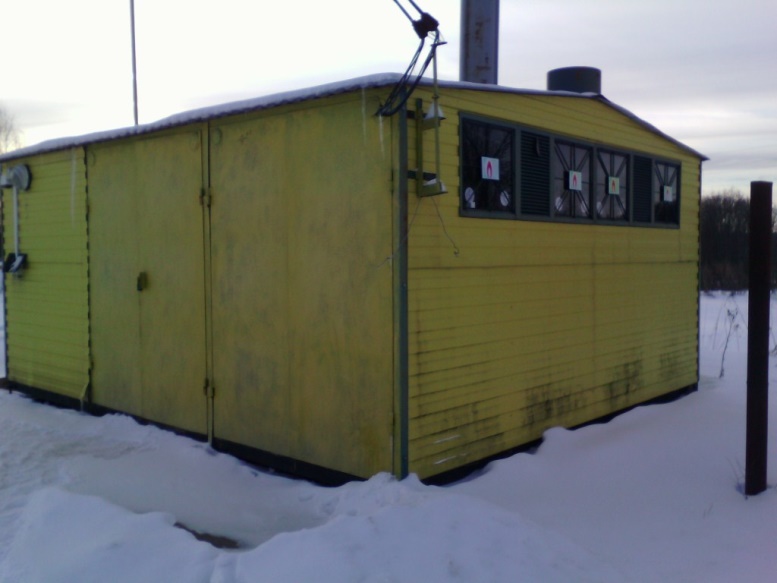 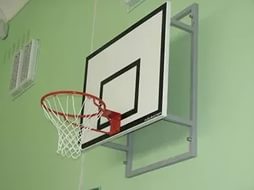 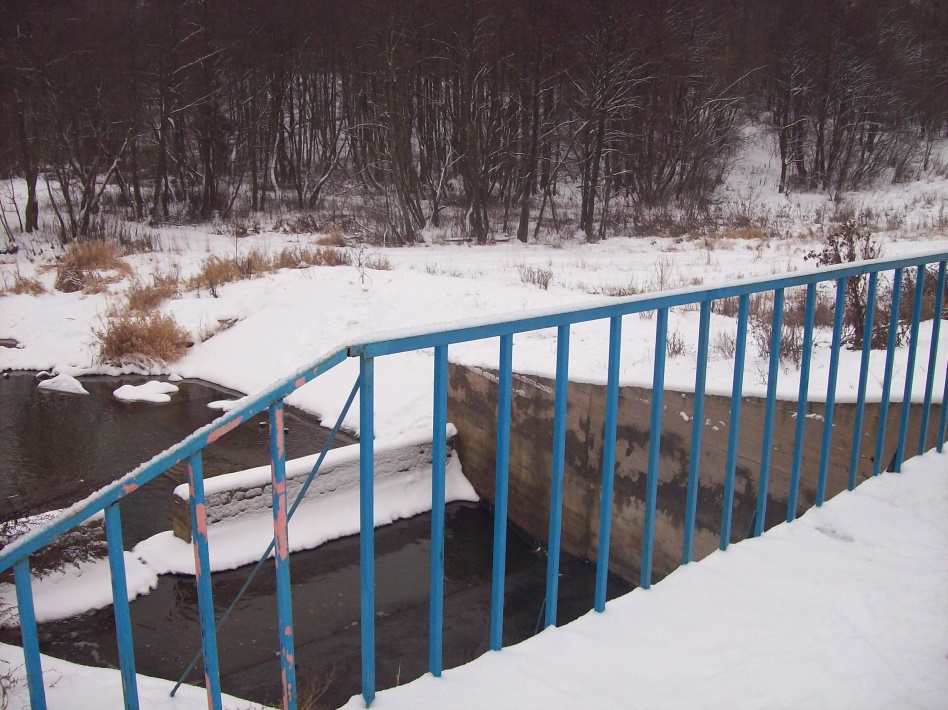 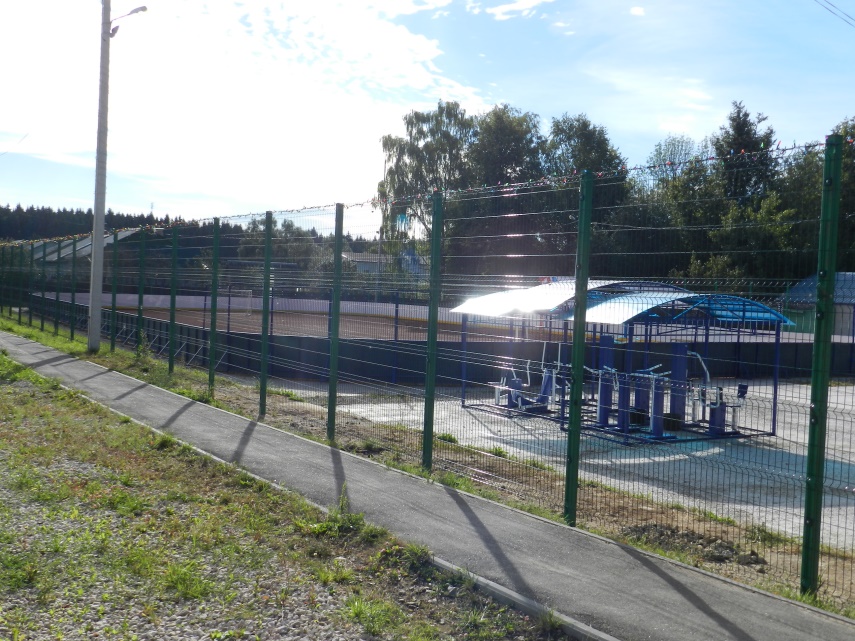 ЗАРЕГИСТРИРОВАНО
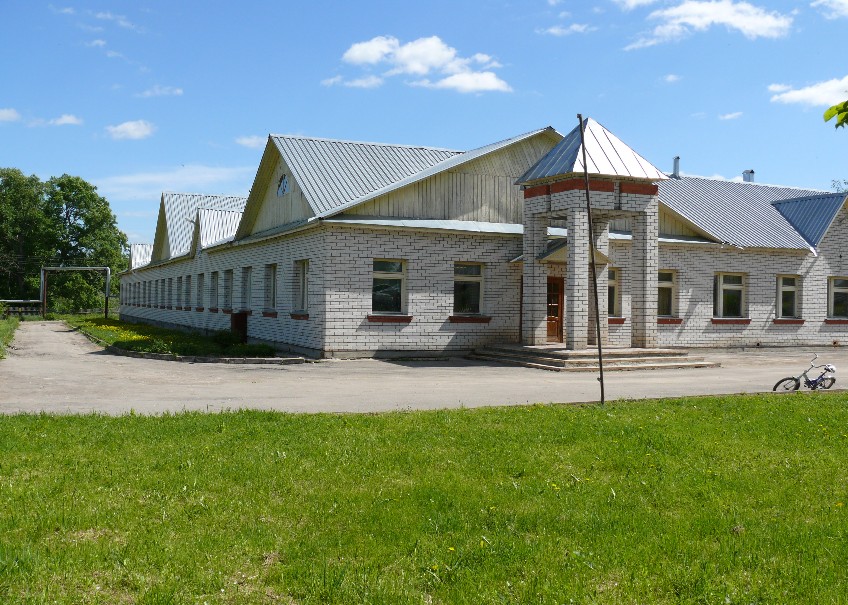 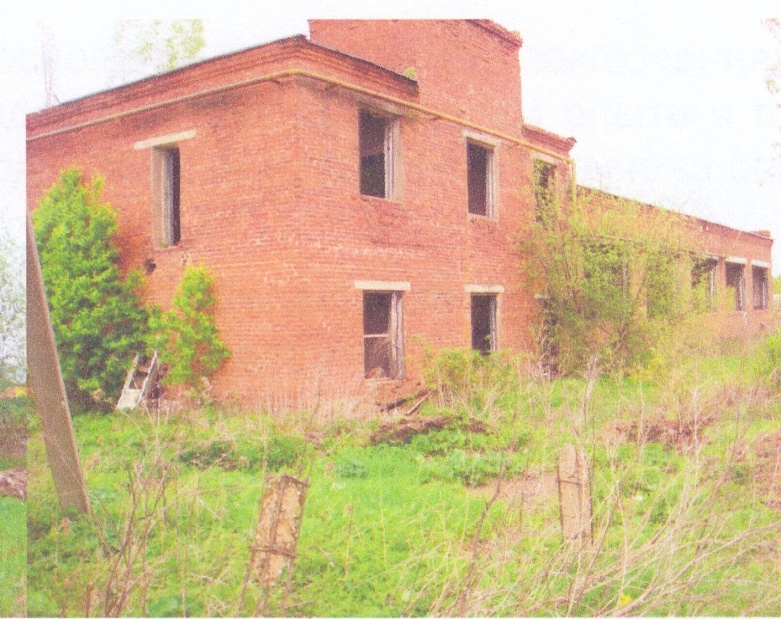 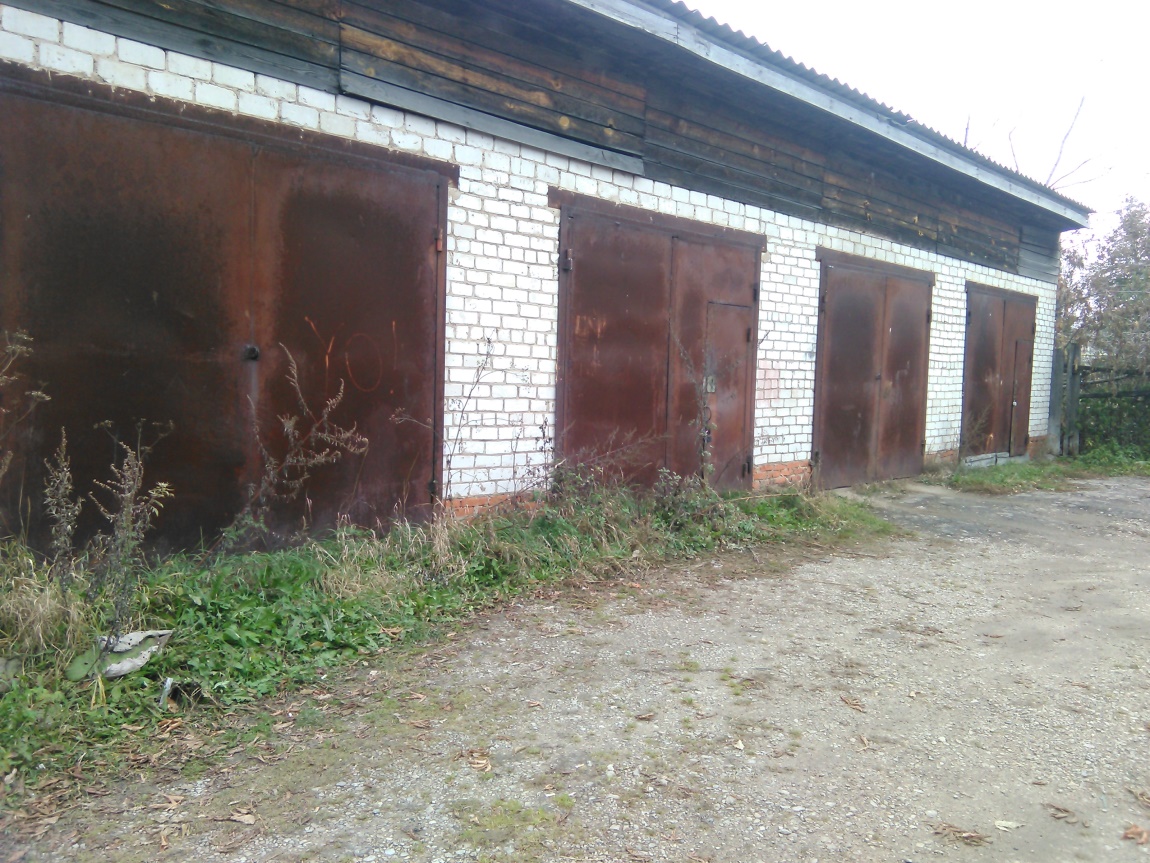 ПОЛЬЗОВАНИЕ
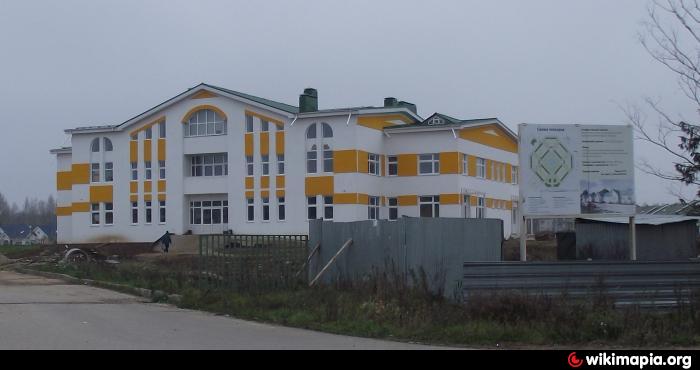 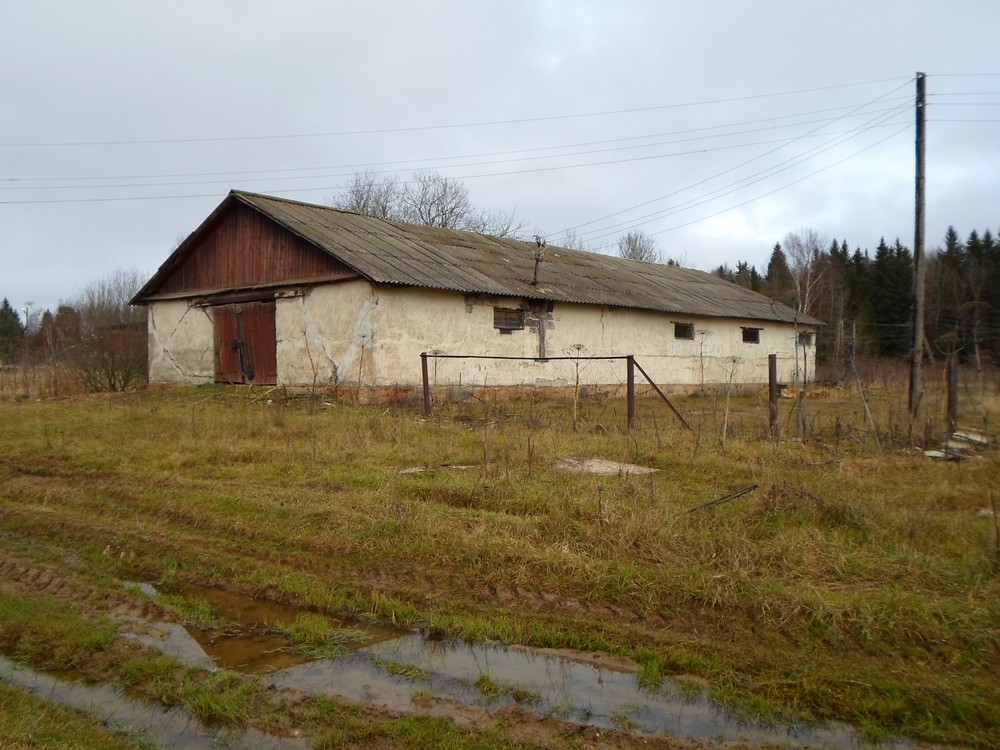 ПРОДАЖА
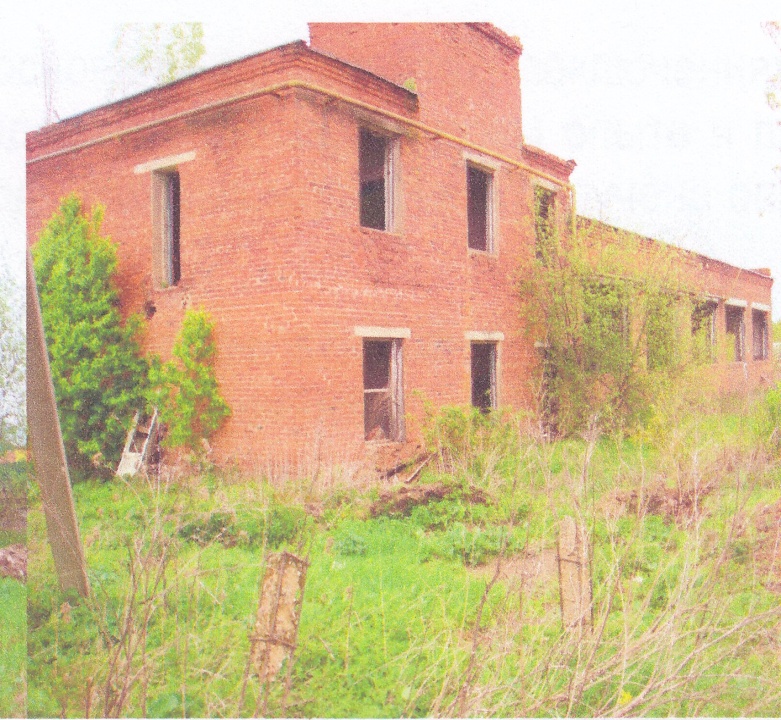 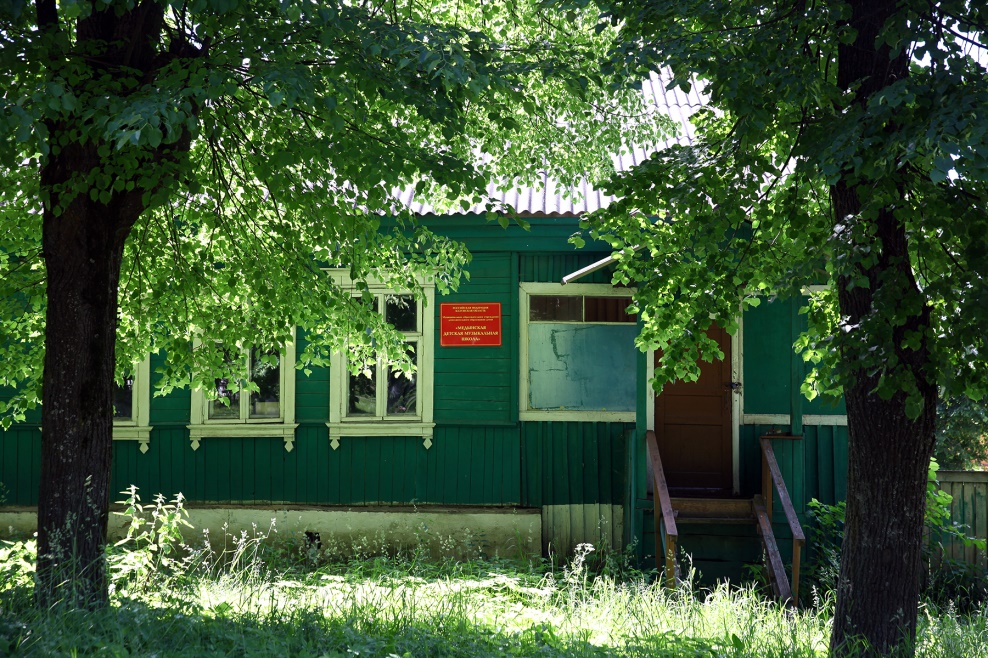 АРЕНДА
Дополнительный доход в бюджет 
135 000 в год
Доходы
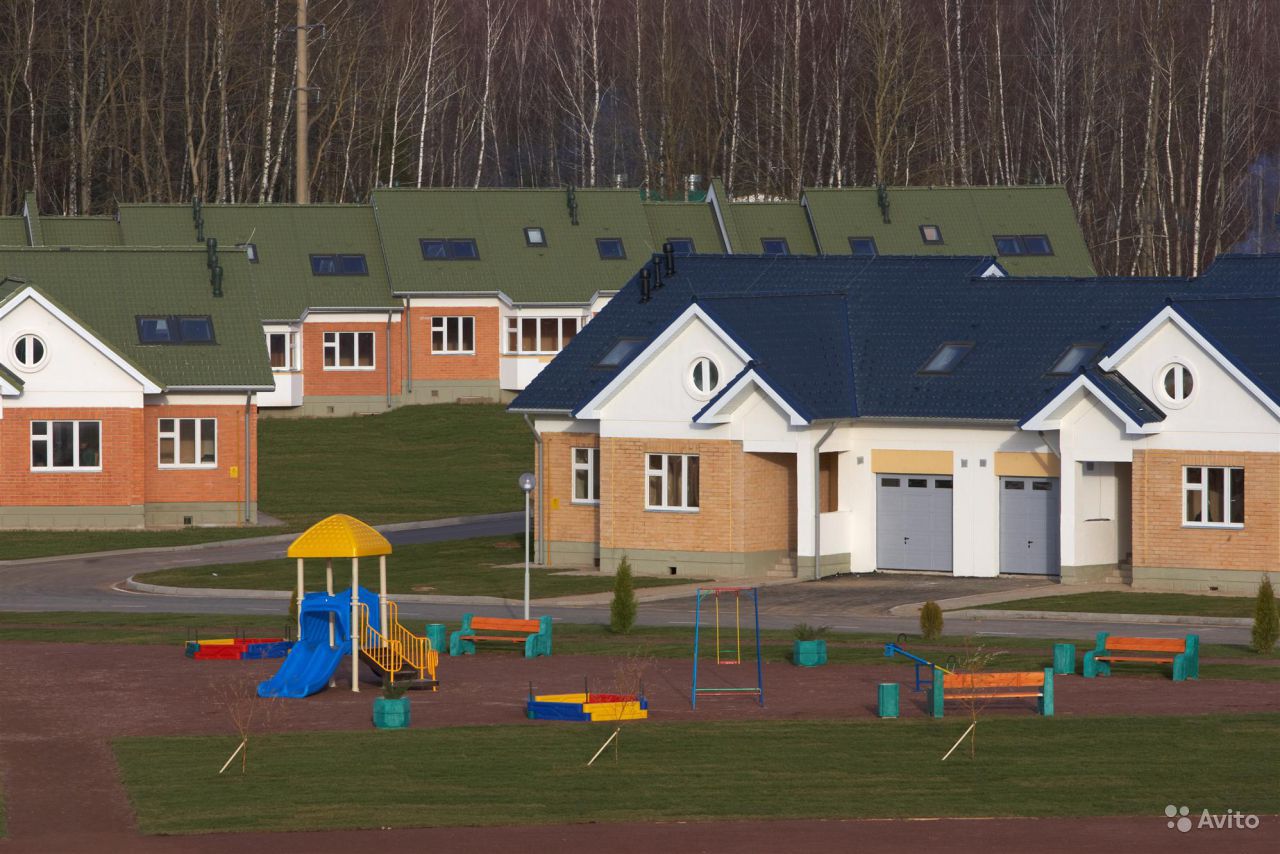 Имущество
Задолженность 
1 210 927,60 рублей
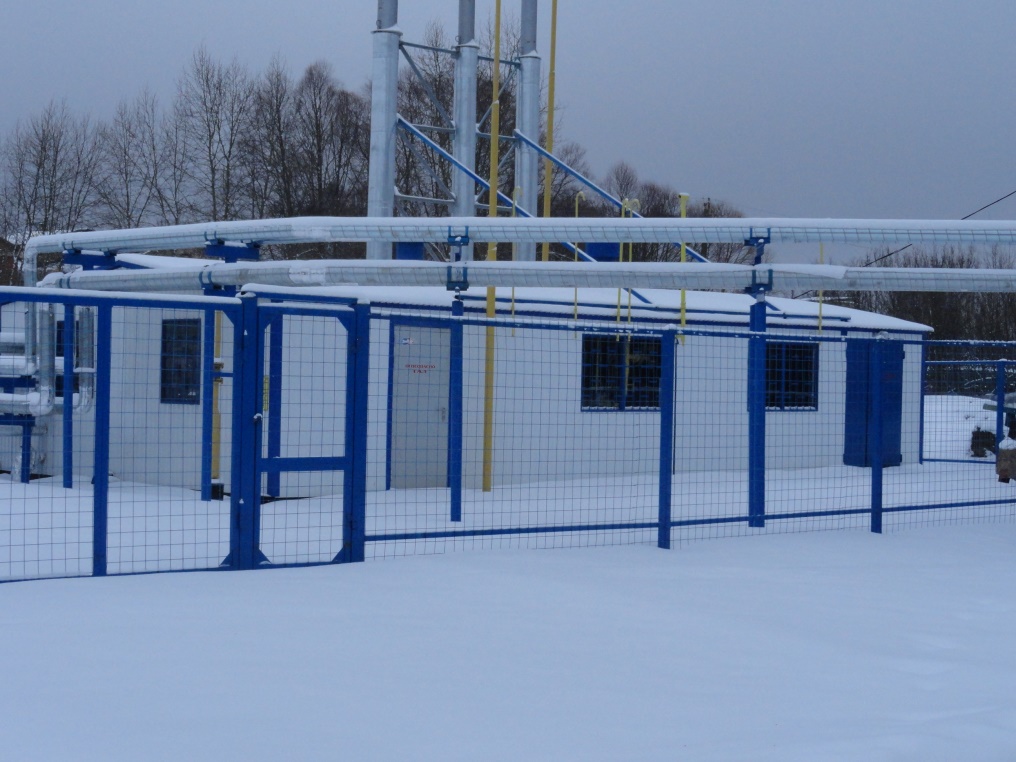 Задолженность 
520 000,00
ИЗМЕНЕНИЯ
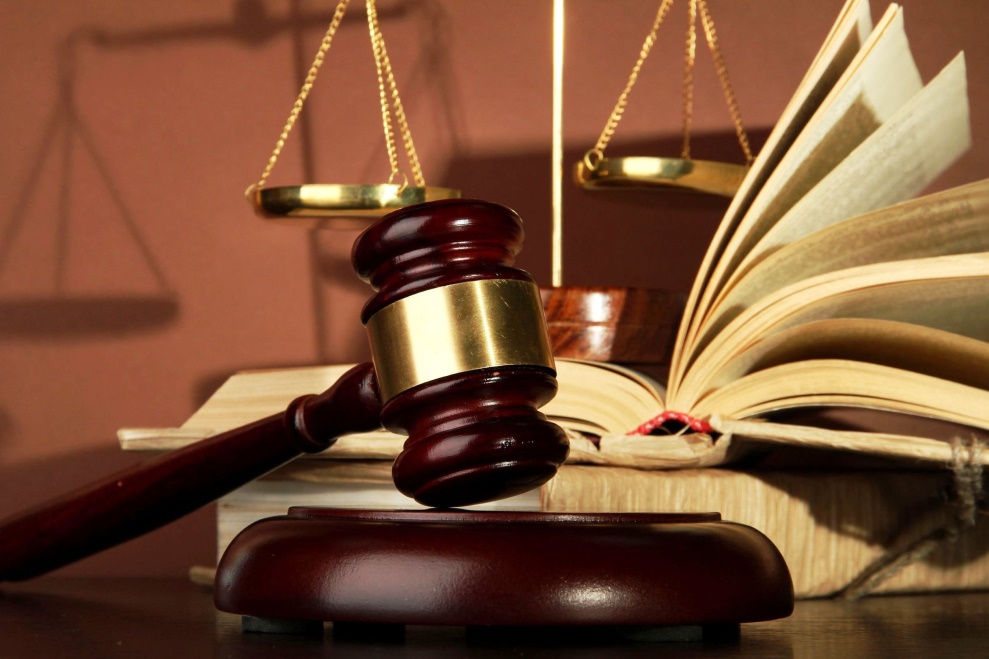 Земельные участки
ДОХОД ОТ ЗЕМЕЛЬНЫХ РЕСУРСОВ
АРЕНДАТОРАМ   НАПРАВЛЕНО  БОЛЕЕ 300   ПИСЕМРЕЗУЛЬТАТ   + 1 170 000 РУБ.
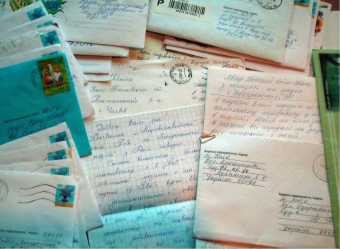 ДЕЙСТВУЮЩИЕ  ДОГОВОРА
годовая аренда 175 руб.-----аукцион-------------------годовая аренда 150 850 руб.
д. Павлищево
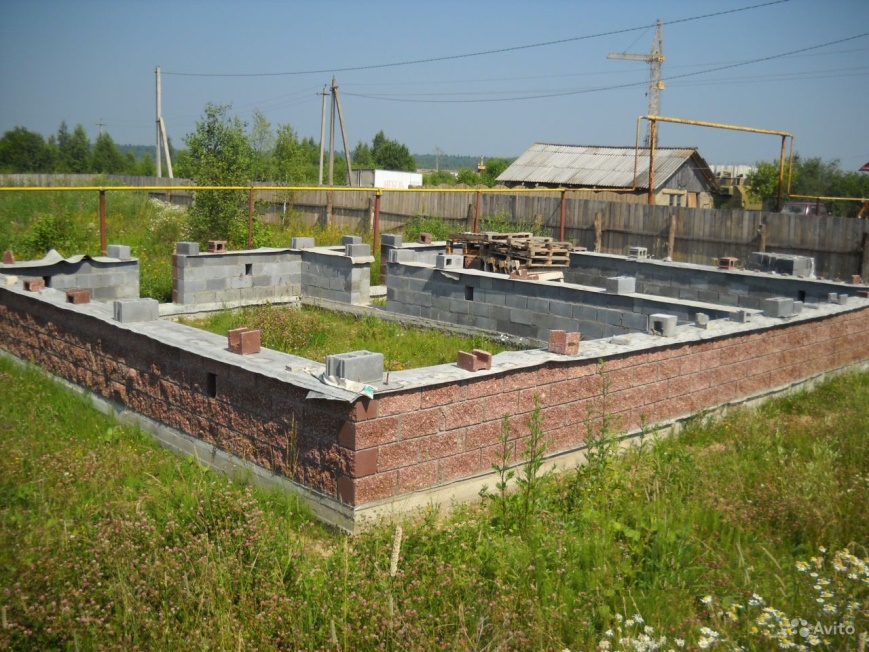 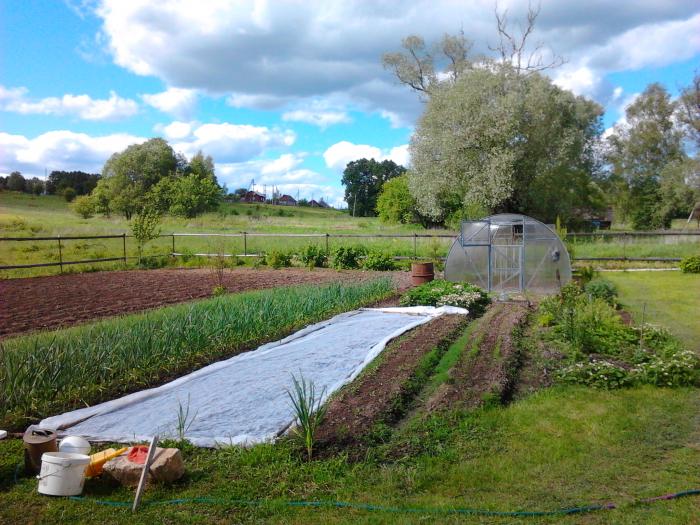 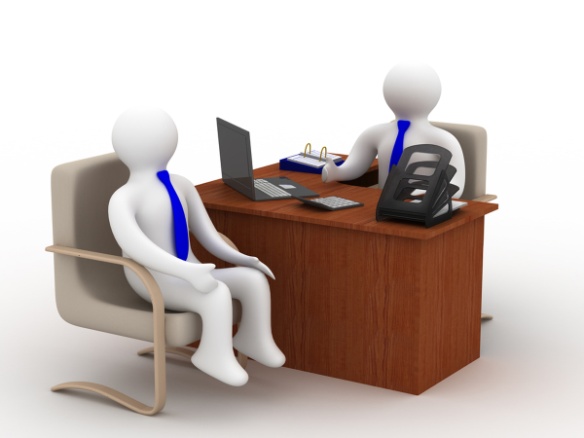 Количество обращений   граждан за 2015 год
Межведомственное взаимодействие
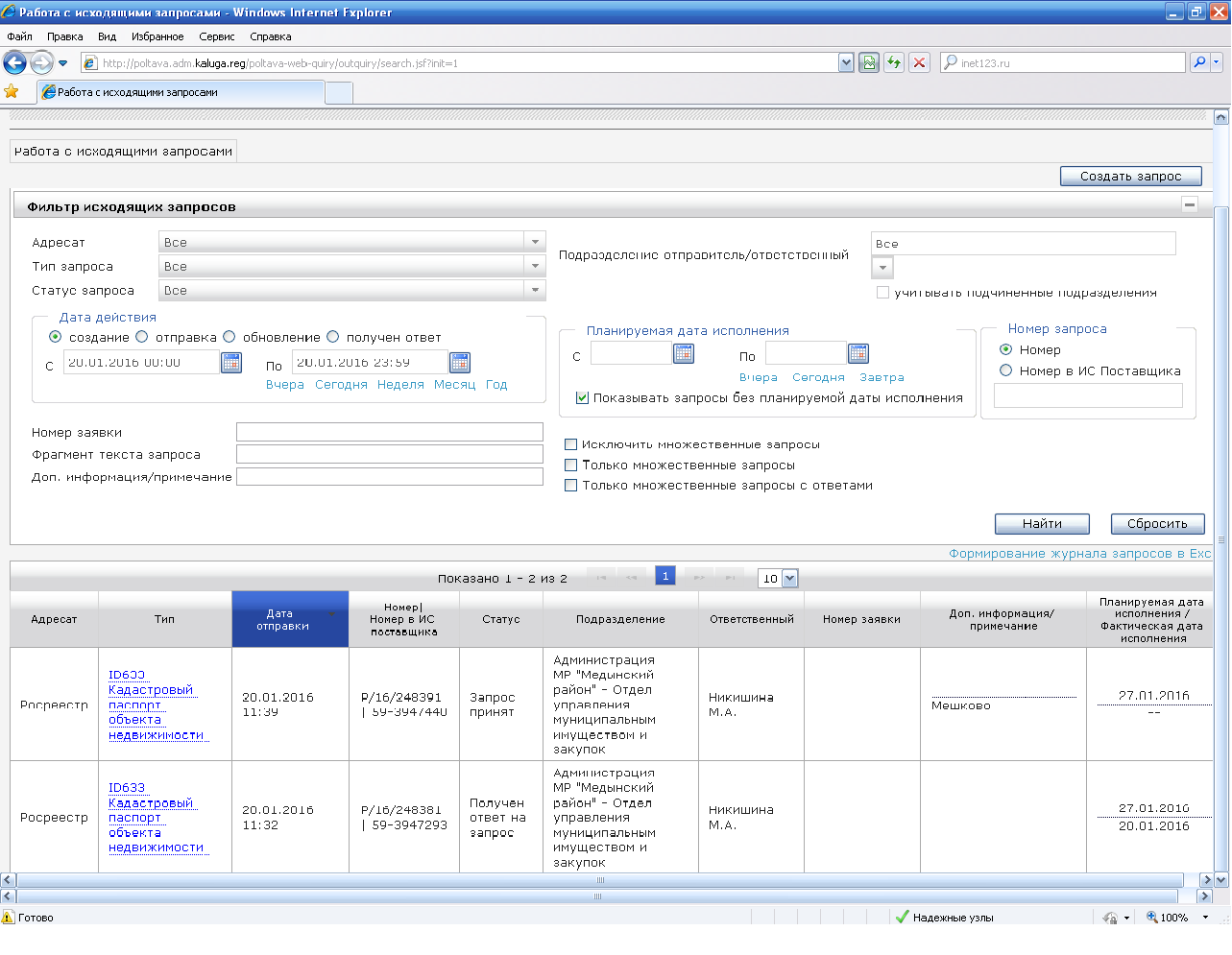 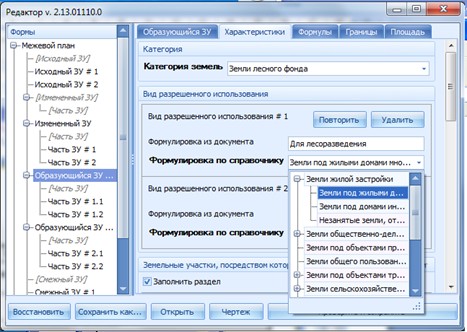 ИС «Полтава» - 1303
ИС «Технокад» - 96
РОСРЕЕСТР (бумажный носитель) - 81
Реализация Закона Калужской области № 275-ОЗ от 26.04.2012 г. «О случаях и порядке бесплатного предоставления в Калужской области земельных участков гражданам, имеющих трех и более детей»
Заявлений  - 23На учете – 18собственность - 30
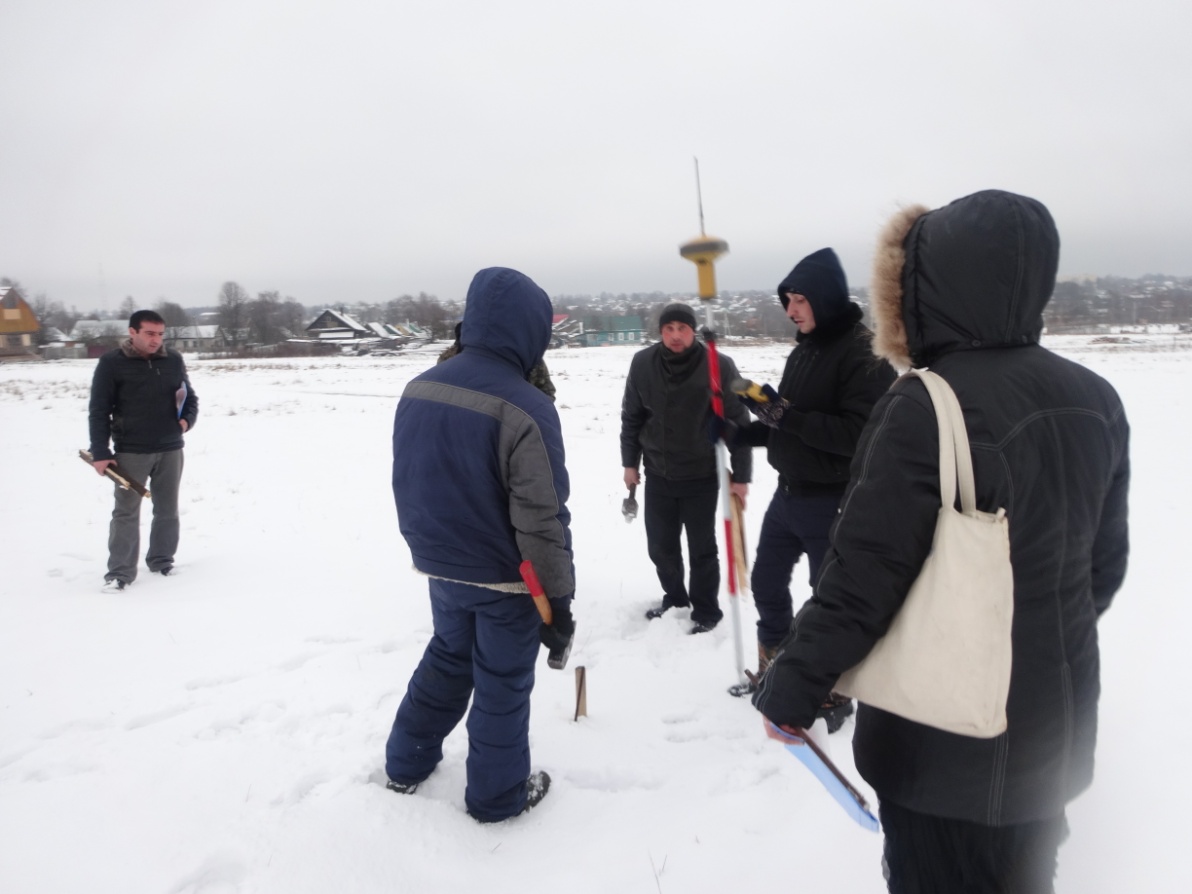 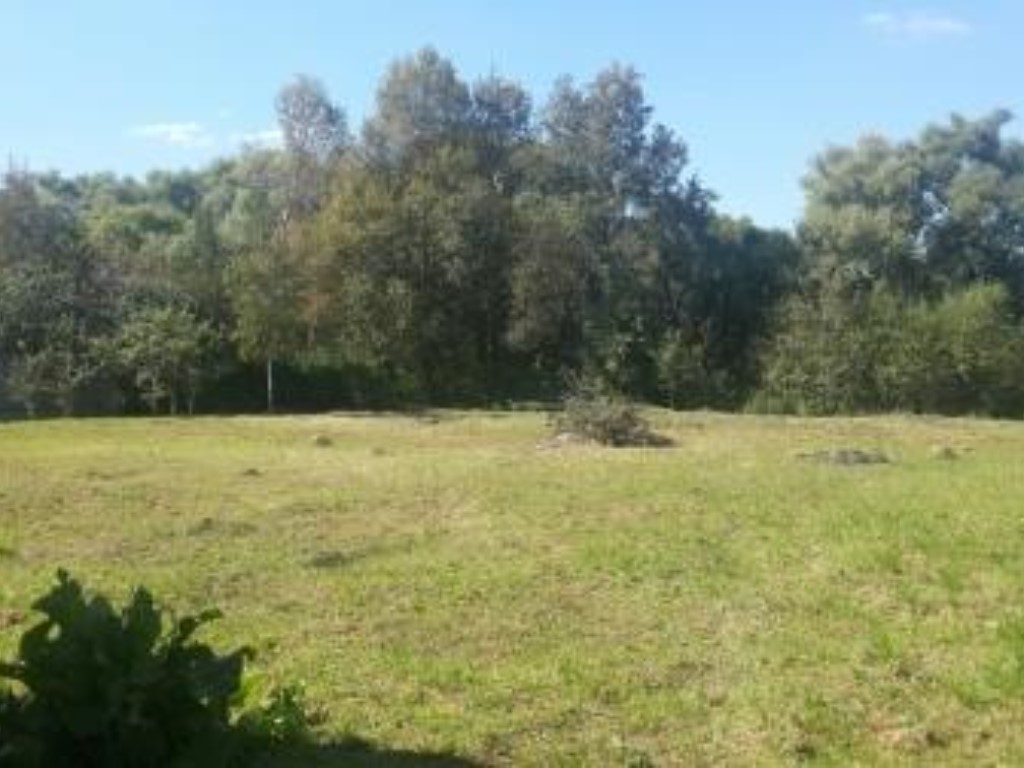 Муниципальные закупки
Сравнительный анализ количества мун. контрактов, заключенных в 2013-2015 годах
КРУПНЫЕ МУНИЦИПАЛЬНЫЕ КОНТРАКТЫ В 2015 ГОДУ
Строительство многоквартирного жилого дома: Володарского, уч. 2
Изготовление и монтаж скульптуры Георгия Победоносца
Кап. Ремонт теплотрассы от Администрации до Медынской СОШ
Поставка новых автобусов
Ремонт Михеевской школы
Сумма полученной экономии  2013-2015 гг., тыс. рублей
Основные направления работы отдела в 2016 году
Оформление права собственности:
дом культуры мкр. Новые Лужки;
здание пекарни мкр. Новые Лужки;
физкультурно-оздоровительный комплекс г. Медыни;
жилой дом по ул. Беляева, д. 2, кв.1 и кв. 2
Принятие в собственность и регистрация права:
административное здание по ул. Карла Маркса, д. 22;
гаражей по ул. Луначарского. д.53 и д.44
Передача в собственность Калужской области:
скважины и водопроводной башни в д. Варваровка;
водопроводной сети протяженностью 91 п.м., расположенной в г. Медынь по ул. Луначарского, д. 4 – ул. Митрофанова, д. 6;
канализационной сети протяженностью 509 п.м., расположенной в г. Медынь по ул. Луначарского, д. 1,3,4,5,7 – ул. Митрофанова, д. 6
Заключение концессионного соглашения в отношении котельных, находящихся в муниципальной собственности.
Изъятие из оперативного управления Адуевской школы старого здания школы с земельным участком, для дальнейшей реализации
Отчет закончен! Спасибо за внимание!